學年度消防安全學士學位學程課程地圖與職涯進路圖
一年級
職業
二年級
三年級
四年級
選修課程
建築防火
熱力學
消防安全專題討論
人際關係與溝通技巧
消防戰技與戰術
熱傳學
必修課程
必修課程
必修課程
必修課程
選修課程
消防水力學
選修課程
個人防護具
噪音與振動
化學工程
選修課程
安全工程
危機管理
A
消防學術
模組
24學分
(至少取得20學分)
消防設備士
消防設備師
消防警察人員考試
選修課程
作業環境測定
噪音與振動
化學工程
機械製造
選修課程
熱力學
自動控制
工業安全衛生管理實務
營建安全
安全實驗
必修課程
必修課程
必修課程
必修課程
選修課程
B
消防防災
實務模組
24學分
(至少取得20學分)
選修課程
安全工程
工業安全專題討論
勞動檢查實務
職業安全衛生管理員
職業安全管理師
職業衛生管理師
工業安全技師
工業安全類科高考及地方特考
產險公司
再保公司
必修課程
必修課程
必修課程
必修課程
選修課程
儀器分析(含實驗)
建築防火
粉塵測定與控制
營建安全
人際關係與溝通技巧
實驗室認證作業程序
熱傳學
選修課程
選修課程
火災鑑定專題討論
火災採證與證物處理
選修課程
作業環境測定
化學分析技術概論
實驗室安全與衛生
C
火場鑑識綜合模組
24學分
(至少取得20學分)
必修課程
避難系統
工業通風
化學系統消防安全設備
火場模擬
爆炸防制
必修課程
職業災變與救護
消防設備檢修實務
災害搶救與緊急應變
必修課程
必修課程
必修課程
微積分
普通物理
普通化學
火災學
電氣安全
必修課程
警報系統
水系統消防安全設備
危險物品管理
必修課程
火災原因調查與鑑定
特蒐及繩索救援技術
必修課程
職業安全衛生法規
工業安全概論
消防法規
工程圖學
風險評估
院系
核心必修
46學分
必修課程
●經典99-2
必修課程
●通識-2
必修課程
●外語初級Ⅰ-2    ●外語初級Ⅱ-2
●體育Ⅲ-0            ●體育Ⅳ-0
●通識-2
必修課程
●服務學習-1
●通識-4
必修課程
●國文-2    ●長榮精神-2 ●音樂欣賞-2     
●英文Ⅰ-2 ●英文Ⅱ-2     ●體育Ⅰ-0  
●體育Ⅱ-0 ●體驗學習-1
●全民國防教育軍事訓練-國際情勢-0
●全民國防教育軍事訓練-國防政策-0
●工程倫理-1
校
共同科目
27 學分
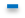